More about inheritance
Exploring polymorphism
6.0
Main concepts to be covered
method polymorphism
static and dynamic type
overriding
dynamic method lookup
protected access
© 2017 Pearson Education, Inc. Hoboken, NJ. All rights reserved.
The inheritance hierarchy
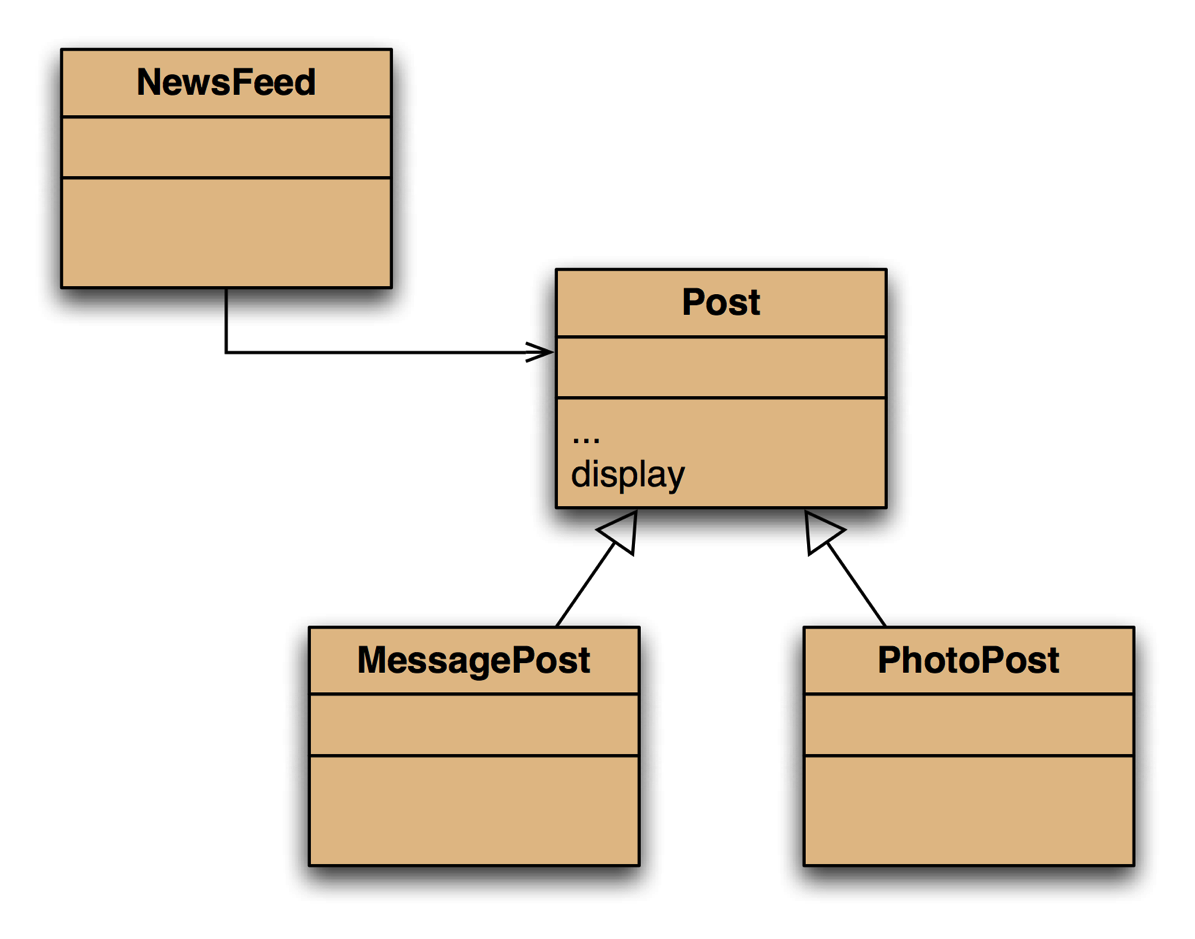 © 2017 Pearson Education, Inc. Hoboken, NJ. All rights reserved.
Conflicting output
Leonardo da Vinci
Had a great idea this morning.
But now I forgot what it was. Something to do with flying ... 
40 seconds ago - 2 people like this.
  No comments.

Alexander Graham Bell
[experiment.jpg]
I think I might call this thing 'telephone'.
12 minutes ago  -  4 people like this.
  No comments.
What we want
Leonardo da Vinci
40 seconds ago  -  2 people like this.
  No comments.

Alexander Graham Bell
12 minutes ago  -  4 people like this.
  No comments.
What we have
© 2017 Pearson Education, Inc. Hoboken, NJ. All rights reserved.
The problem
The display method in Post only prints the common fields.
Inheritance is a one-way street:
A subclass inherits the superclass fields.
The superclass knows nothing about its subclass’s fields.
© 2017 Pearson Education, Inc. Hoboken, NJ. All rights reserved.
Attempting to solve the problem
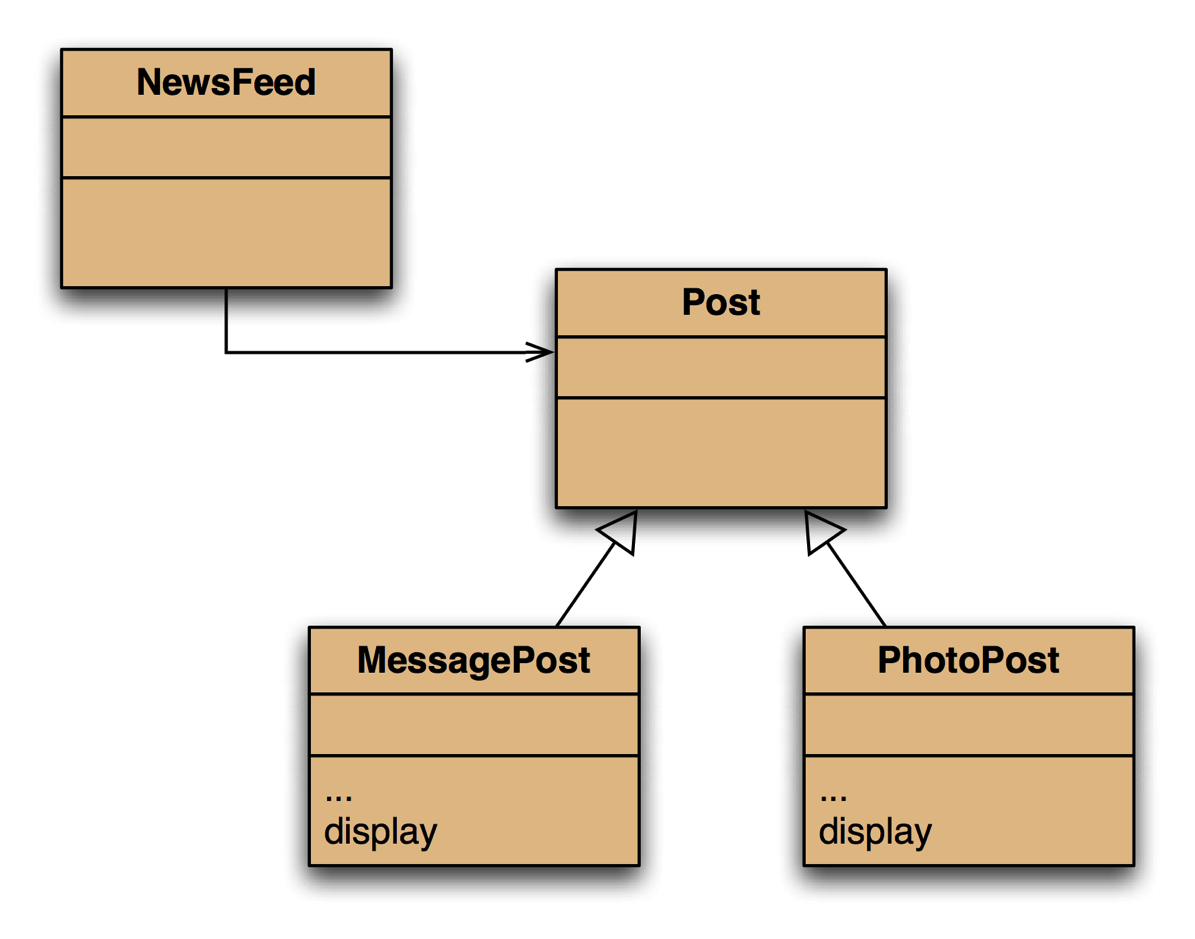 Place display where it has access to the information it needs.
Each subclass has its own version.
But Post’s fields are private.
NewsFeed cannot find a display method in Post.
© 2017 Pearson Education, Inc. Hoboken, NJ. All rights reserved.
Static type and dynamic type
A more complex type hierarchy requires further concepts to describe it.
Some new terminology:
static type
dynamic type
method dispatch/lookup
© 2017 Pearson Education, Inc. Hoboken, NJ. All rights reserved.
Static and dynamic type
What is the type of c1?
Car c1 = new Car();
What is the type of v1?
Vehicle v1 = new Car();
© 2017 Pearson Education, Inc. Hoboken, NJ. All rights reserved.
Static and dynamic type
The declared type of a variable is its static type.
The type of the object a variable refers to is its dynamic type.
The compiler’s job is to check for static-type violations.for(Post post : posts) {    post.display();   // Compile-time error.}
© 2017 Pearson Education, Inc. Hoboken, NJ. All rights reserved.
Overriding: the solution
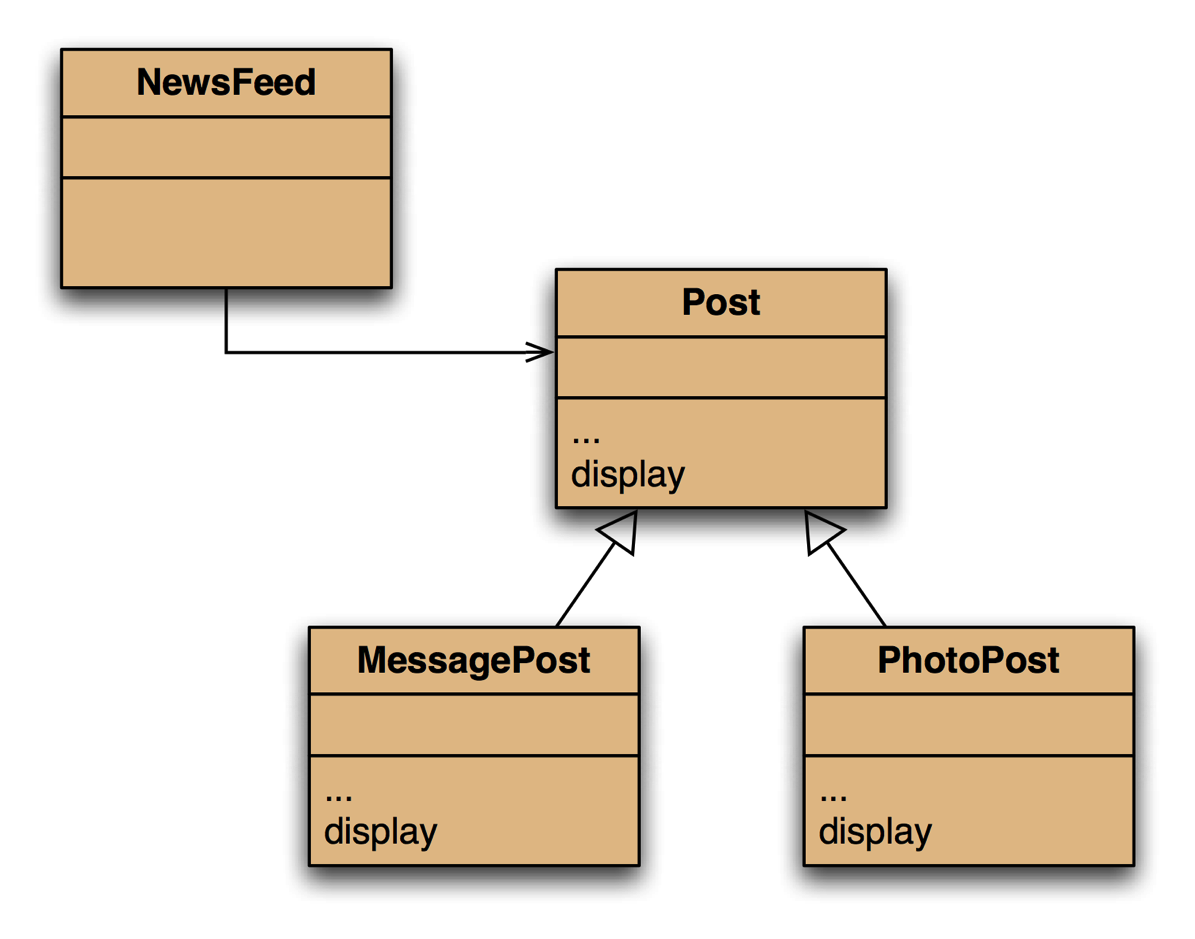 display method in both super- and subclasses.
Satisfies both static and dynamic type checking.
© 2017 Pearson Education, Inc. Hoboken, NJ. All rights reserved.
Overriding
Superclass and subclass define methods with the same signature.
Each has access to the fields of its class.
Superclass satisfies static type check.
Subclass method is called at runtime – it overrides the superclass version.
What becomes of the superclass version?
© 2017 Pearson Education, Inc. Hoboken, NJ. All rights reserved.
Distinct static anddynamic types
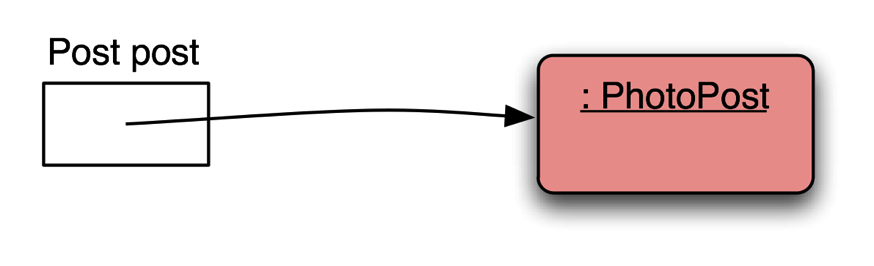 © 2017 Pearson Education, Inc. Hoboken, NJ. All rights reserved.
Method lookup
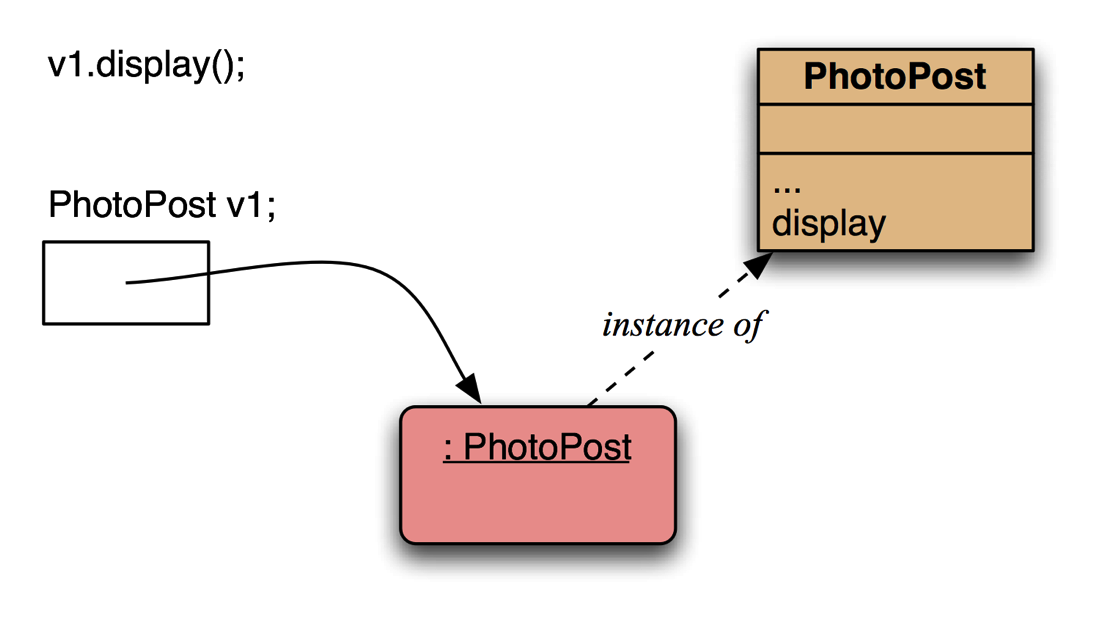 No inheritance or polymorphism.
The obvious method is selected.
© 2017 Pearson Education, Inc. Hoboken, NJ. All rights reserved.
Method lookup
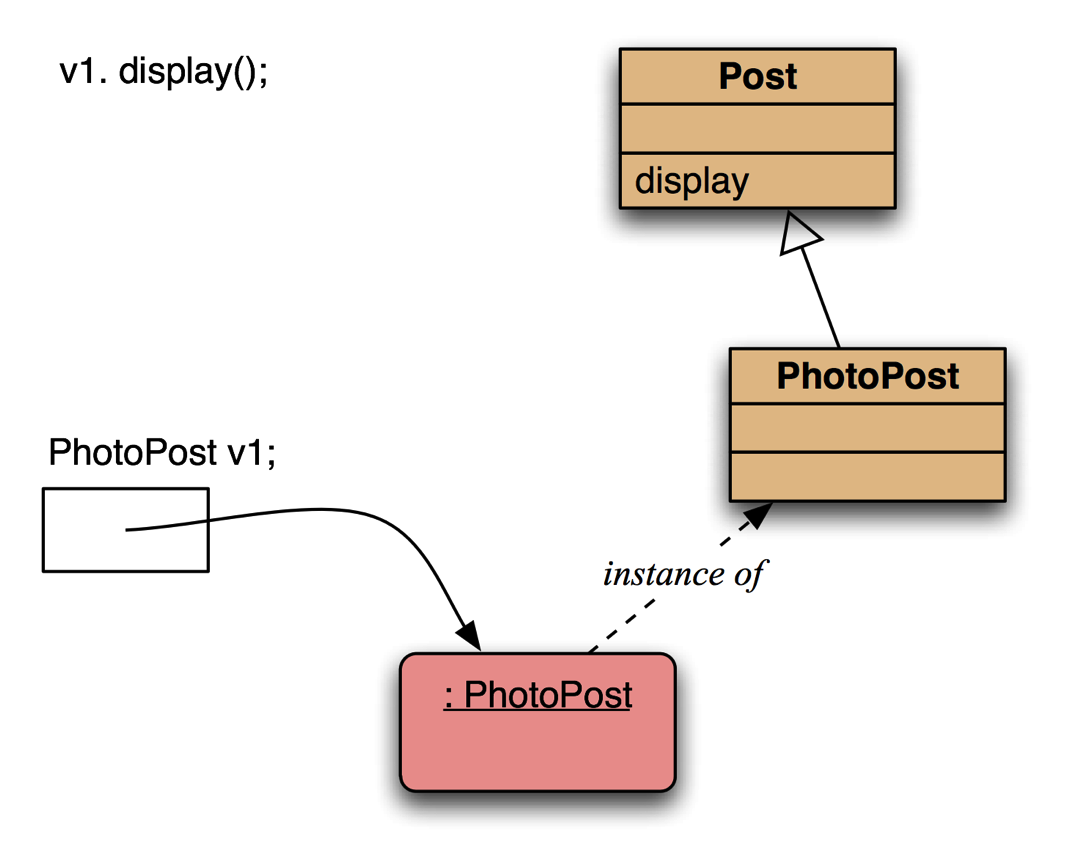 Inheritance but no overriding. The inheritance hierarchy is ascended, searching for a match.
© 2017 Pearson Education, Inc. Hoboken, NJ. All rights reserved.
Method lookup
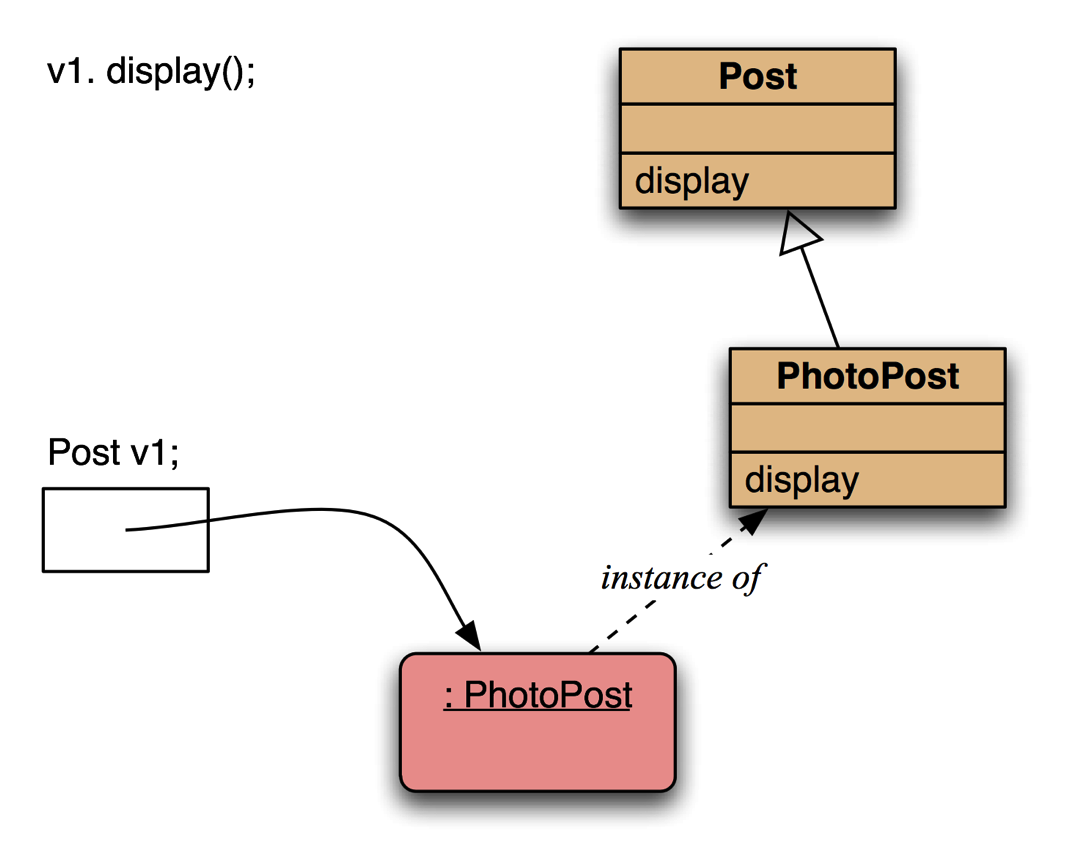 Polymorphism and overriding. The ‘first’ version found is used.
© 2017 Pearson Education, Inc. Hoboken, NJ. All rights reserved.
Method lookup summary
The variable is accessed.
The object stored in the variable is found.
The class of the object is found.
The class is searched for a method match.
If no match, the superclass is searched.
This is repeated until a match is found, or the class hierarchy is exhausted.
Overriding methods take precedence – they override inherited copies.
© 2017 Pearson Education, Inc. Hoboken, NJ. All rights reserved.
Super call in methods
Overridden methods are hidden ...
... but we often still want to be able to call them.
An overridden method can be called from the method that overrides it.
super.method(...)
Compare with the use of super in constructors.
© 2017 Pearson Education, Inc. Hoboken, NJ. All rights reserved.
Calling an overridden method
public void display()
{
    super.display();
    System.out.println(" [" +
                       filename +
                       "]");
    System.out.println(" " + caption);
}
© 2017 Pearson Education, Inc. Hoboken, NJ. All rights reserved.
Method polymorphism
We have been discussing polymorphic method dispatch.
A polymorphic variable can store objects of varying types.
Method calls are polymorphic.
The actual method called depends on the dynamic object type.
© 2017 Pearson Education, Inc. Hoboken, NJ. All rights reserved.
The instanceof operator
Used to determine the dynamic type.
Identifies ‘lost’ type information.
Usually precedes assignment with a cast to the dynamic type:if(post instanceof MessagePost) {    MessagePost msg =        (MessagePost) post;    … access MessagePost methods via msg …}
© 2017 Pearson Education, Inc. Hoboken, NJ. All rights reserved.
The Object class’s methods
Methods in Object are inherited by all classes.
Any of these may be overridden.
The toString method is commonly overridden:
public String toString()
Returns a string representation of the object.
© 2017 Pearson Education, Inc. Hoboken, NJ. All rights reserved.
Overriding toString in Post
public String toString()
{
    String text = username + "\n" + 
                  timeString(timestamp); 
    if(likes > 0) {
        text += " - " + likes + " people like this.\n";
    }
    else {
        text += "\n";
    }
    if(comments.isEmpty()) {
        return text + " No comments.\n";
    }
    else {
        return text + " " + comments.size() +
               " comment(s). Click here to view.\n";
    }
}
© 2017 Pearson Education, Inc. Hoboken, NJ. All rights reserved.
Overriding toString
Explicit print methods can often be omitted from a class:
System.out.println(post.toString());
Calls to println with just an object automatically result in toString being called:System.out.println(post);
© 2017 Pearson Education, Inc. Hoboken, NJ. All rights reserved.
StringBuilder
Consider using StringBuilder as an alternative to concatenation:StringBuilder builder = new StringBuilder();builder.append(username);builder.append('\n');builder.append(timeString(timestamp));…return builder.toString();
© 2017 Pearson Education, Inc. Hoboken, NJ. All rights reserved.
Object equality
What does it mean for two objects to be ‘the same’?
Reference equality.
Content equality.
Compare the use of == with equals() between strings.
© 2017 Pearson Education, Inc. Hoboken, NJ. All rights reserved.
Overriding equals
public boolean equals(Object obj)
{
    if(this == obj) {
        return true;    }
    if(!(obj instanceof ThisType)) {
        return false;    }
    ThisType other = (ThisType) obj;
    … compare fields of this and other
}
© 2017 Pearson Education, Inc. Hoboken, NJ. All rights reserved.
Overriding equals in Student
public boolean equals(Object obj)
{
    if(this == obj) {
        return true;    }
    if(!(obj instanceof Student)) {
        return false;
    }
    Student other = (Student) obj;
    return name.equals(other.name) &&
           id.equals(other.id) &&
           credits == other.credits;
}
© 2017 Pearson Education, Inc. Hoboken, NJ. All rights reserved.
Overriding hashCode in Student
/**
 * Hashcode technique taken from
 * Effective Java by Joshua Bloch.
 */
public int hashCode()
{
    int result = 17;
    result = 37 * result + name.hashCode();
    result = 37 * result + id.hashCode();
    result = 37 * result + credits;
    return result;
}
© 2017 Pearson Education, Inc. Hoboken, NJ. All rights reserved.
Protected access
Private access in the superclass may be too restrictive for a subclass.
The closer inheritance relationship is supported by protected access.
Protected access is more restricted than public access.
We still recommend keeping fields private.
Define protected accessors and mutators.
© 2017 Pearson Education, Inc. Hoboken, NJ. All rights reserved.
Access levels
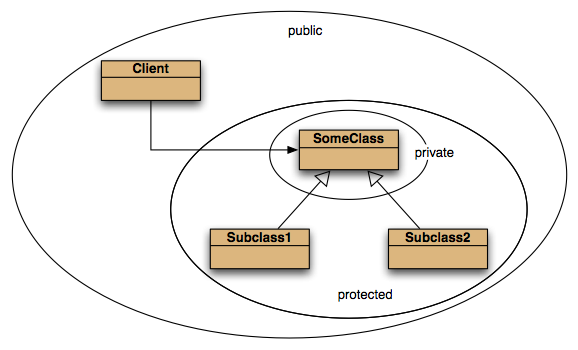 © 2017 Pearson Education, Inc. Hoboken, NJ. All rights reserved.
Review
The declared type of a variable is its static type.
Compilers check static types.
The type of an object is its dynamic type.
Dynamic types are used at runtime.
Methods may be overridden in a subclass.
Method lookup starts with the dynamic type.
Protected access supports inheritance.
© 2017 Pearson Education, Inc. Hoboken, NJ. All rights reserved.